《安徽·中考帮》物理
第一部分　安徽中考考点过关
第四讲　质量与密度
目录（安徽·中考帮）
考点 1　质量
考点 2　质量和体积的测量
考点 3　密度
考点 4　密度的测量
命题角度 1　密度的计算
命题角度 2　考查 m-V 图像的理解和应用
方法帮
考点帮
实验帮
实验 1　测量物体的质量
实验 2　测量固体的密度
实验 3　测量液体的密度
考点帮
考点 1
质量
1.物体:物体是由物质构成的、占有一定空间的个体.
2.质量的定义:物体含有物质的多少,用字母　　　　表示. 
3.质量的性质:质量是物体的一种属性,不随物体的形状、物态、位置而改变.
4.质量的单位
(1)基本单位:　　　　,符号是　　　　. 
(2)其他常用单位:吨(t)、克(g)、毫克(mg)、微克(μg).
(3)换算关系:1 t=　 　　kg;1 kg=　　　　g=　　　　mg=　　　　μg.
5.质量的测量工具:　　　　(实验室用)、秤(生活用,如电子秤、案秤等). 
6.质量的估计:1 L水的质量为1 kg,普通中学生的质量约为50 kg,1个鸡蛋的质量约为0.05 kg.
m
千克
kg
103
103
106
109
天平
考点 2
质量和体积的测量
1.用托盘天平测量质量
(1)托盘天平的组成:如图所示.
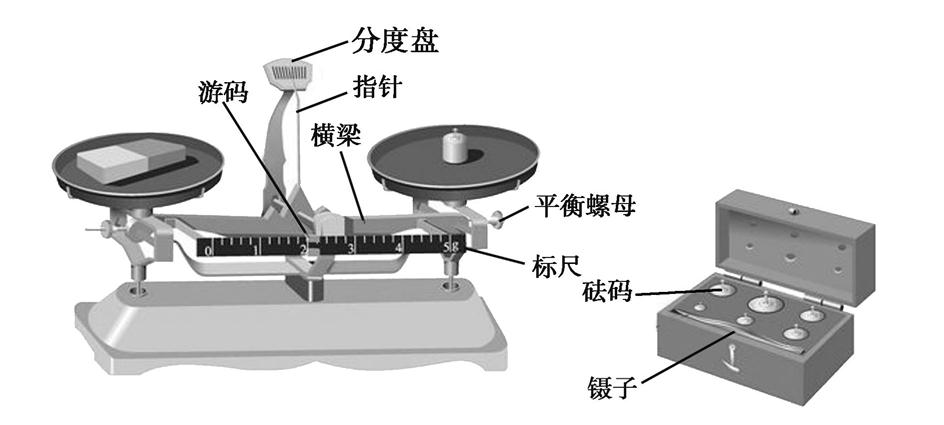 考点 2
质量和体积的测量
(2)使用前的观察和调节
ⅰ.观察天平的　　　　(感量)和　      　　　(称量);实验室中的天平的读数的单位一般是g. 
ⅱ.将天平放在　　　    　上. 
ⅲ.将游码移至称量标尺左端的　    　　　处. 
ⅳ.调节　   　　　,“左偏　　调、右偏　　调”,使指针________________
______________________________________________________,此时天平横梁平衡.
最大测量值
分度值
水平台面
零刻度线
静止在分度盘
平衡螺母
右
左
的中央刻度线处,或在中央刻度线左右摆动的幅度相同
考点 2
质量和体积的测量
(3)天平的使用
ⅰ.天平横梁调节平衡后,才能开始测量.
ⅱ.将被测物体放在　　　　盘中,砝码放在　　　　盘中. 
ⅲ.通过增减砝码和移动　　　　,使天平横梁再次平衡. 
ⅳ.　　　　　　　                  　　　　　      ,即为物体的质量. 
(4)砝码的正确使用
ⅰ.砝码要用　　　　轻拿轻放,不可弄湿或弄脏. 
ⅱ.取用砝码时要根据对物体质量大小的估计,按“　　　   　”的顺序取用;当放入最小的砝码仍使指针从左偏变为右偏时,应_______________________.
左
右
游码
右盘中砝码的总质量加上游码在标尺上所对的刻度值
镊子
先大后小
取下最小砝码,调节游码
考点 2
质量和体积的测量
(5)测液体质量的方法
方法一:
ⅰ.先测量空烧杯的质量m1.
ⅱ.将液体倒入烧杯中,测出液体和烧杯的总质量m2.
ⅲ.烧杯中液体的质量m=　　　　. 
方法二:
ⅰ.将液体倒入空烧杯中,测出烧杯与液体的总质量m1.
ⅱ.将烧杯中的一部分液体倒入其他容器中,测量烧杯和剩余液体的质量m2.
ⅲ.倒出的液体的质量m=　　　　.
m2-m1
m1-m2
考点 2
质量和体积的测量
(6)注意事项
ⅰ.被测物体的质量不能超过天平的　　　　　　. 
ⅱ.潮湿的物品和化学药品不能直接放在天平的托盘中.
ⅲ.若使用中移动了天平的位置,要重新调节天平横梁平衡.
最大测量值
考点 2
质量和体积的测量
2.用量筒测量体积
(1)量筒的用途:测量液体的体积;利用排液法也可以间接测量固体的体积.
(2)量筒的使用
ⅰ.将量筒置于　  　　　上;不可以手持量筒读数. 
ⅱ.使用前应观察量程及分度值,量筒读数的单位一般是mL,1 mL=　  　cm3;
1 mL=　　　L=　　　dm3=　　　m3.
水平台面
1
10-3
10-6
10-3
考点 2
质量和体积的测量
ⅲ.如图所示,读数时,视线应与量筒内液体的凹面底部或凸面顶部　　　　;仰视将导致读数偏　　　　,俯视将导致读数偏　　　　.
相平
小
大
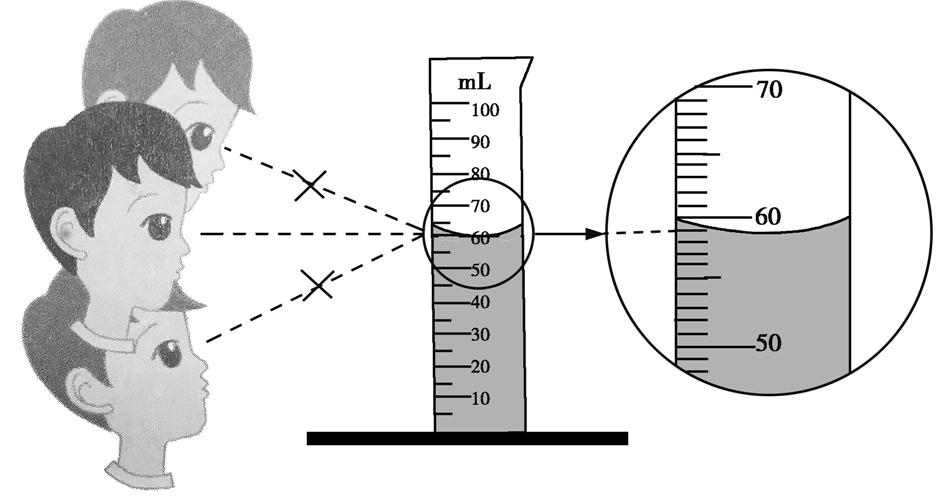 考点 2
质量和体积的测量
(3)排水法测固体体积的方法
测量步骤:
ⅰ.在量筒中装入适量的水,读出水的体积V1.
ⅱ.将被测固体缓缓浸没在水中,读出水和固体的总体积V2.
ⅲ.固体的体积V=　　　　.
V2-V1
考点 2
质量和体积的测量
注意事项:
ⅰ.“适量的水”的标准:水至少能浸没固体,且放入固体后总体积不能超出量筒的量程.
ⅱ.若先测出水和固体的总体积,再将固体取出测量水的体积,则由于固体会将部分水带出量筒,导致测出的体积值偏　　　　. 
ⅲ.对于密度比水小的固体,可采用“排油法”“针压法”“悬垂法”等方法使其浸没在液体中;对于易溶于水的固体,可将水换成对应的饱和溶液.
大
考点 2
质量和体积的测量
失分警示
判断以下命题的正误.
1.宇宙飞船中处于失重状态的物体质量为零.                        （　）
2.1 kg的钢铁比1 kg的棉花重.                                     （　）
3.用天平测物体质量时,应通过调节平衡螺母使天平平衡.              （　）
4.正确调节天平平衡后,若将物体放在右盘,将砝码放在左盘,再移动游码使天平平衡,则物体的质量等于砝码的总质量减去游码读数.                （　）
5.量杯上粗下细,其刻度线上密下疏.                                （　）
✕
✕
✕
√
√
考点 3
密度
质量
体积
ρ
kg/m3
103
1.0×103
1.0×103 kg
考点 3
密度
6.密度的性质:密度是物质的一种特性,密度的大小一般与物体的质量、体积无关.
(1)每种物质都有自己的密度,不同物质的密度一般　　　　. 
(2)同种物质状态不同时,密度一般不同.
(3)物体通常有“热胀冷缩”的性质,温度升高时,物体质量不变,体积变大,密度变　　　　;水在0~4 ℃有“降温膨胀”现象,即在0~4 ℃,温度升高时,水的体积变小,密度变大;水在4 ℃时密度最大. 
(4)封闭气体的体积与容器容积有关,只改变封闭气体的质量或体积,其密度会变化.
7.密度的应用:鉴别物质、间接测量质量或体积等.
不同
小
考点 3
密度
得分指南
考点 3
密度
得分指南
考点 4
密度的测量
1.原理:　　   　　.实验室一般用　　　　测量质量,用　　　　测量体积. 
2.测形状不规则的固体的密度
(1)用天平测出固体的质量m;
(2)用排水法测出固体的体积V=V2-V1;
(3)求出固体的密度ρ=　　　　. 
误差分析:若先用排水法测体积,再测质量,则由于固体表面沾水,会导致质量的测量值偏大,密度值偏 　　　　.
天平
量筒
大
考点 4
密度的测量
3.测液体的密度
(1)用天平测出烧杯和杯中液体的总质量m1;
(2)将烧杯中的部分液体倒入量筒中,读出量筒中液体的体积V;
(3)用天平测出烧杯和杯中剩余液体的总质量m2;
(4)量筒中液体的质量m=m1-m2;
(5)液体的密度ρ=　　　　. 
误差分析:若先用量筒测量液体体积,再将液体倒入烧杯中测质量,则由于少量液体留在量筒中,会导致质量测量值偏小,密度值偏　　　　.
小
考点 4
密度的测量
失分警示
1.汽油机的压缩冲程中,汽缸中汽油和空气的混合物的密度　　　　;做功冲程中,汽缸中汽油和空气的混合物的密度　　　　. 
2.冰熔化成水,质量　　　　,密度　　　　. 
3.人体的密度约为　　     　　kg/m3,普通中学生的体积约为　　　　m3.
变大
变小
不变
变大
1.0×103
0.05
方法帮
命题角度 1
密度的计算
0.9×103
1.5
3
命题角度 1
密度的计算
例2　[2020合肥45中一模]质量为68 g的空瓶子,装满水后的总质量为184 g,若先在瓶中放入一块46 g的金属块,然后再装满水,总质量为226 g.此金属块的密度为　　     　　kg/m3.(水的密度为1.0×103 kg/m3) 
【思路分析】　计算密度的关键是确定质量和对应的体积.本题中金属块的质量已知,因此解题的关键是找出金属块的体积.
11.5×103
命题角度 1
密度的计算
例3　[2019合肥名校联考]如图所示的甲、乙两物体是由同种材料制成的正方体,则　　　　一定是空心的;若另一个物体是实心的,则空心物体空心部分的体积为　　　　cm3.
乙
4
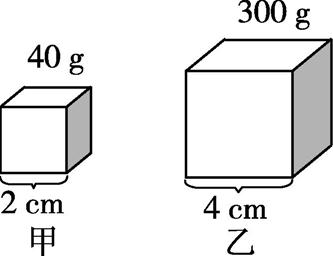 命题角度 1
密度的计算
提分特训
1.已知一个空瓶子装满水后的总质量为 300 g,在装满水的瓶子中放入一个小石块,溢出水后其总质量为 320 g,取出石块后,剩余的水和瓶子的总质量为290 g(不计取出石块的过程中带走的水).则石块的质量为　　　　g,石块的密度为　　　　g/cm3.(ρ水=1.0×103 kg/m3)
30
3
命题角度 1
密度的计算
提分特训
2.[2020广西柳州]甲、乙两个质地均匀的实心正方体棱长分别为 10 cm和 5 cm,用同一台电子秤分别测量它们的质量,结果如图,则甲、乙两正方体的密度之比为                     （  ）
A.1∶4	B.1∶2	C.1∶1	D.4∶1
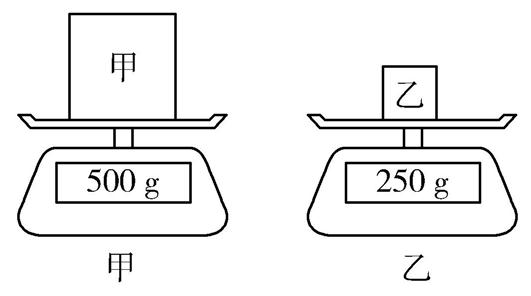 A
命题角度 1
密度的计算
提分特训
3.泡沫钢是含有丰富气孔的钢材料,可作为防弹服的内芯;孔隙度是指泡沫钢中所有气孔的体积与泡沫钢总体积之比.已知钢的密度为7.9×103 kg/m3,一块质量为0.79 kg、体积为500 cm3的泡沫钢的孔隙度是	             (　　)
A.20%	          B.80%	
C.90%	          D.98%
B
命题角度 2
考查m-V图像的理解和应用
例4　[2020贵州黔东南]如图所示是甲和乙两种物质的质量与体积的关系图像,下列说法正确的      (　　)
A.甲物质的密度随体积的增大而增大
B.当甲和乙两种物质的质量相同时,乙物质的体积较大
C.甲、乙两种物质的密度之比是4∶1
D.体积为5 cm3的乙物质,质量为10 g
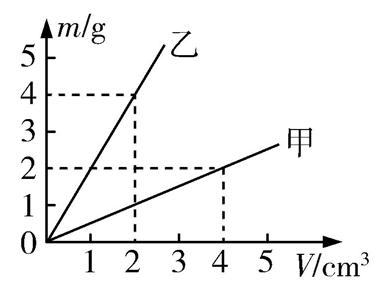 D
命题角度 2
考查m-V图像的理解和应用
例5　小明利用天平和量筒测量某液体的密度,将测得的质量与液体的体积数据绘成 m-V 图像(如图所示),其中质量m是指液体和烧杯的总质量,V指的是烧杯中液体的体积.则烧杯的质量是　         g,液体的密度是             kg/m3.
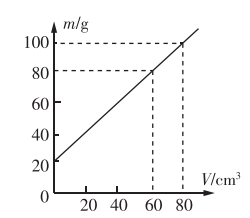 20
1×103
命题角度 2
考查m-V图像的理解和应用
提分技法
命题角度 2
考查m-V图像的理解和应用
提分技法
3.在坐标系中作平行于V轴的直线,与多条图线相交,可以比较相同质量下的体积,体积大的密度小;作平行于m轴的直线,与多条图线相交,可以比较相同体积下的质量,质量大的密度大.
实验帮
实验 1
测量物体的质量
例6　[2012安徽,18]某同学利用天平测物体的质量.测量前,他将天平放在______桌面上,此时指针和游码的位置如图所示.为了调节天平横梁平衡,正确的操作步骤是: 



(1)　         　　　　　　　　　　　. 
(2)_____________________________________________________________________________.
水平
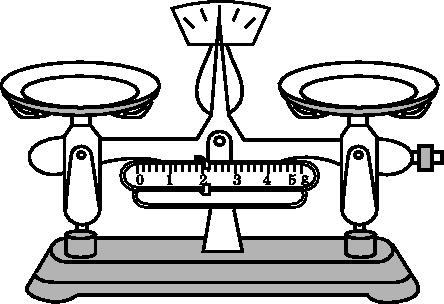 将游码移至标尺左端的零刻度线处
调节平衡螺母,使指针指到分度盘的中央刻度(或在中央刻度两侧做等幅
摆动)
实验 1
测量物体的质量
补充设问
(3)在上面的操作步骤中,应向　　　　调节平衡螺母. 
(4)该同学想测量20 mL水的质量,他首先用量筒向烧杯中注入　　　mL的水;实验室提供的烧杯有20 mL、50 mL两种规格,他最好选取规格为　　　mL的烧杯. 
(5)[2007安徽,19改编]砝码盒中配备的砝码有50 g、20 g、10 g和5 g,该同学估计水和烧杯的总质量在30 g左右;他把装有水的烧杯放入　　盘,用   　夹取　　　　g、　　　　g的砝码各1个放入　　　　盘中,若指针右偏,则应取下　　　　g的砝码,加上　　g的砝码,此时指针左偏,应调节　　　　,直到天平平衡.
右
20
50
左
镊子
20
10
右
游码
10
5
实验 1
测量物体的质量
补充设问
(6)天平托盘中的砝码和标尺上游码的位置如下图所示,则烧杯和水的总质量为
　　　　g. 




(7)将烧杯中的水全部倒出,用天平称出空烧杯的质量为9.4 g,则该同学测出的20 mL水的质量为　　　　g. 
(8)该同学用这种方法测出的20 mL水的质量偏　　　　.
29.2
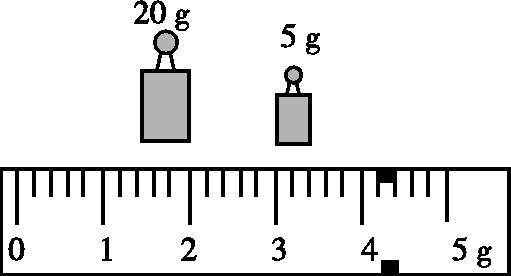 19.8
小
实验 1
测量物体的质量
命题归纳
1.测量工具:托盘天平.
2.天平的放置:将天平放在水平面上,然后取下两侧的垫圈.
3.天平的调节操作:
①用镊子将游码移到标尺的零刻度线处;
②调节横梁两端的平衡螺母,使指针指在分度盘的中央刻度线处或在中央刻度线左右两侧做等幅摆动.
实验 1
测量物体的质量
命题归纳
4.称量时的操作:
①左物右码;
②用镊子加减砝码;
③“先大后小”加入砝码;
④当加入质量最小的砝码使指针从分度盘中央刻度线左侧偏向右侧时,应用镊子将质量最小的砝码取下,再调节游码使天平平衡.
实验 1
测量物体的质量
命题归纳
5.天平的读数:右盘中砝码的质量加游码左侧对应的刻度值.
6.误差分析:
①若砝码磨损,则测量的质量值偏大,若砝码锈蚀,则测量的质量值偏小;
②液体沾在烧杯壁、量筒壁、待测物体上造成的误差.
实验 2
测量固体的密度
例7　[2019马鞍山二模]小明在做“测量金属块的密度”实验.
(1)用调好的天平测量金属块的质量时,将50 g的砝码放在右盘中,此时指针仍指在刻度盘中央刻度线的左侧;当又向右盘中加入5 g的砝码后,指针指到了刻度盘中央刻度线的右侧,接下来的操作是_________________________________________
______.将天平调节平衡后,右盘中砝码的质量和游码的位置如图甲所示.
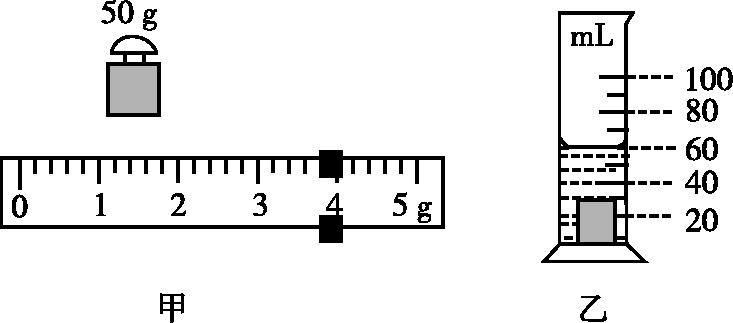 用镊子将5 g的砝码取下,移动游码直到天平
平衡
实验 2
测量固体的密度
(2)在量筒中加入40 mL的水,然后将金属块浸没在水中,水面位置如图乙所示,则金属块的密度为　　　       　kg/m3. 
(3)与小明同组的同学发现,在测量金属块的体积时,因将金属块放入水中的速度较快而导致金属块上有很多气泡,则测得的密度值__________
(选填“偏小”或“偏大”).
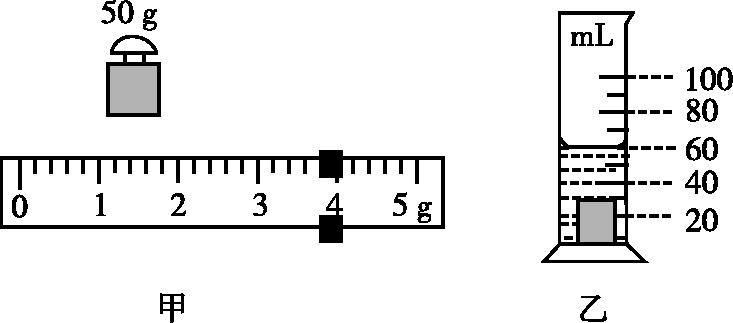 2.69×103
偏小
实验 2
测量固体的密度
补充设问
(4)小叶在用同样的方法测量金属块的密度时,若出现了下列情况之一:
①在将金属块放入量筒前忘记读取量筒中水的体积,取出金属块后,再读取量筒中水的体积,会导致测出的密度值偏　　　　; 
②在将金属块放入量筒时把几滴水溅出量筒,会导致测出的密度值偏_______; 
③在读取量筒中金属块和水的总体积时仰视读数,会导致测出的密度值偏___.
小
大
大
实验 2
测量固体的密度
补充设问
(5)小红在测出金属块的质量m后,不使用量筒,改用溢水杯和小烧杯,也测出了金属块的密度,实验步骤如下(请补充完整):
①用天平测出空的小烧杯的质量m1;
②溢水杯装满水,　　　　　　　　　　　　　　　　　　　　　　　　; 
③用天平测出小烧杯和水的总质量m2;
④已知水的密度为ρ水,则小红测得金属块的密度ρ=　     　　　.
将金属块缓缓浸没在溢水杯中,用小烧杯接溢出的水
实验 2
测量固体的密度
补充设问
(6)小霞在测出金属块的质量m后,也设计了两种不使用量筒就能测出金属块的体积的方案(已知水的密度为ρ水):
方案一:
①将烧杯放在水平台面上,用细线系住金属块轻轻放入烧杯中,加入适量的水,使金属块浸没在水中,在烧杯壁外标记水面位置;
②将金属块从水中取出,用天平测出烧杯和水的总质量m′;
③向烧杯内缓缓加水至标记处,再用天平测出烧杯和水的总质量m″.
实验 2
测量固体的密度
补充设问
二
实验 2
测量固体的密度
补充设问
(7)小刚不用天平,利用弹簧测力计、细线、盛有水的大烧杯等器材,也巧妙地测出了金属块的密度.请你将他的测量步骤补充完整,已知水的密度为ρ水.
①用弹簧测力计测出金属块的重力G;
②　   　　　　　　　　             　　　　　; 
③金属块密度的表达式为:ρ=　　　　.
用弹簧测力计测出金属块浸没在水中时的拉力F
实验 2
测量固体的密度
命题归纳
实验 2
测量固体的密度
命题归纳
实验 2
测量固体的密度
情景拓展
1.测量易吸水的固体的密度时,直接使用排水法会导致体积的测量值偏小,测出的密度值偏大.
2.体积的特殊测量法:
①针压法、悬垂法、排油法、排饱和溶液法.
②溢水法:对于体积较大的物体,可借助溢水杯测量其体积;若溢水杯未装满水,会导致体积测量值偏小.
实验 2
测量固体的密度
情景拓展
③补水法:在烧杯中装入适量的水,然后将物体浸没在水中,在水面处作标记,取出物体,加水至标记处,则物体的体积等于与放入物体前相比烧杯中的水的体积的增量;但若把实际操作中加水的体积作为物体体积,则由于取出物体时会带出一部分水,会导致该方法测得的体积值偏大.
④已知水的密度,可以通过测量与物体等体积的水的质量测出物体的体积.
⑤浮力法:用弹簧测力计测量物体的浮力,利用阿基米德原理计算物体的体积;该方法同时测出了物体的重力,因此不需要再用天平测质量了.
实验 3
测量液体的密度
例8　[2020山西]山西老陈醋采用82道传统固态发酵工序酿造而成,与勾兑醋有着本质的不同.小明在实践活动中调查了它们的药用价值和作用,并设计实验测定它们的密度进行比较.请帮助他完善以下实验方案.
(1)把天平放在　　　　上,将游码调至标尺左端的零刻度线处时,天平的状态如图所示,接下来的操作应该是　　　　　　       　,直至横梁平衡.
水平台
向左调节平衡螺母
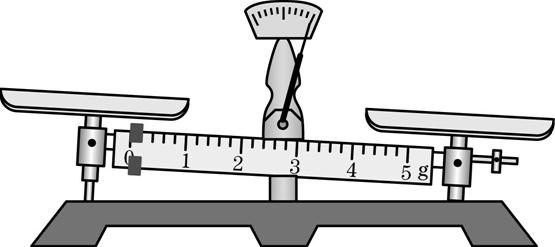 实验 3
测量液体的密度
(2)小明进行了如下实验操作:
a.向烧杯中倒入适量老陈醋,测出烧杯与老陈醋的总质量m1;
b.将烧杯中一部分老陈醋倒入量筒中,测出老陈醋的体积V;
c.用天平测出烧杯与剩余老陈醋的总质量m2;
d.则老陈醋的密度ρ=　　　　(用所测物理量的符号表示); 
e.重复上述实验步骤测出勾兑醋的密度.
(3)请你设计记录实验数据的表格.
实验 3
测量液体的密度
补充设问
(4)小红不用量筒,也测出了老陈醋的密度,实验步骤如下(请你补充完整):
①测出空烧杯的质量m3;
②将适量老陈醋倒入烧杯中,测出烧杯和老陈醋的总质量m4;
③在液面处作一标记;
④将老陈醋倒出,把烧杯烘干,在烧杯中加水,　         　　　　　　　; 
⑤测出　　　　　的总质量m5; 
⑥已知水的密度为ρ水,则老陈醋的密度ρ=　　　　　.
直到水面到达标记处
烧杯和水
实验 3
测量液体的密度
补充设问
(5)小华利用实验测量不同体积的老陈醋装入同一个烧杯时,烧杯和老陈醋的总质量m,并作出了m与老陈醋体积V的关系图像,如图所示,根据图像可计算老陈醋的密度为　　　　　kg/m3.
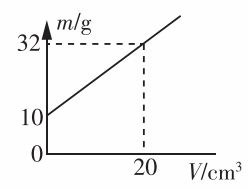 1.1×103
(6)小刚用弹簧测力计悬吊一个小铜块,测出小铜块的重力为G,然后测出____
　              　　　　　　　　　　　　,已知铜的密度为ρ铜,则老陈醋的密度ρ=　　　　　.
小铜
块浸没在老陈醋中时弹簧测力计的拉力为F
实验 3
测量液体的密度
命题归纳
实验 3
测量液体的密度
命题归纳
实验 3
测量液体的密度
情景拓展
1.黏稠的液体,容易残留在容器、量筒、玻璃棒上,是常见的误差来源.
2.用“等量替代法”测体积:没有量筒时,常利用容积相同的容器或通过作标记得到与待测液体体积相等的已知液体,间接得到待测液体的体积.
3.利用弹簧测力计、已知密度的固体、细线等,通过测量重力和浮力来测量未知液体的密度.